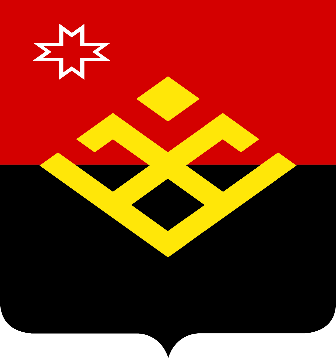 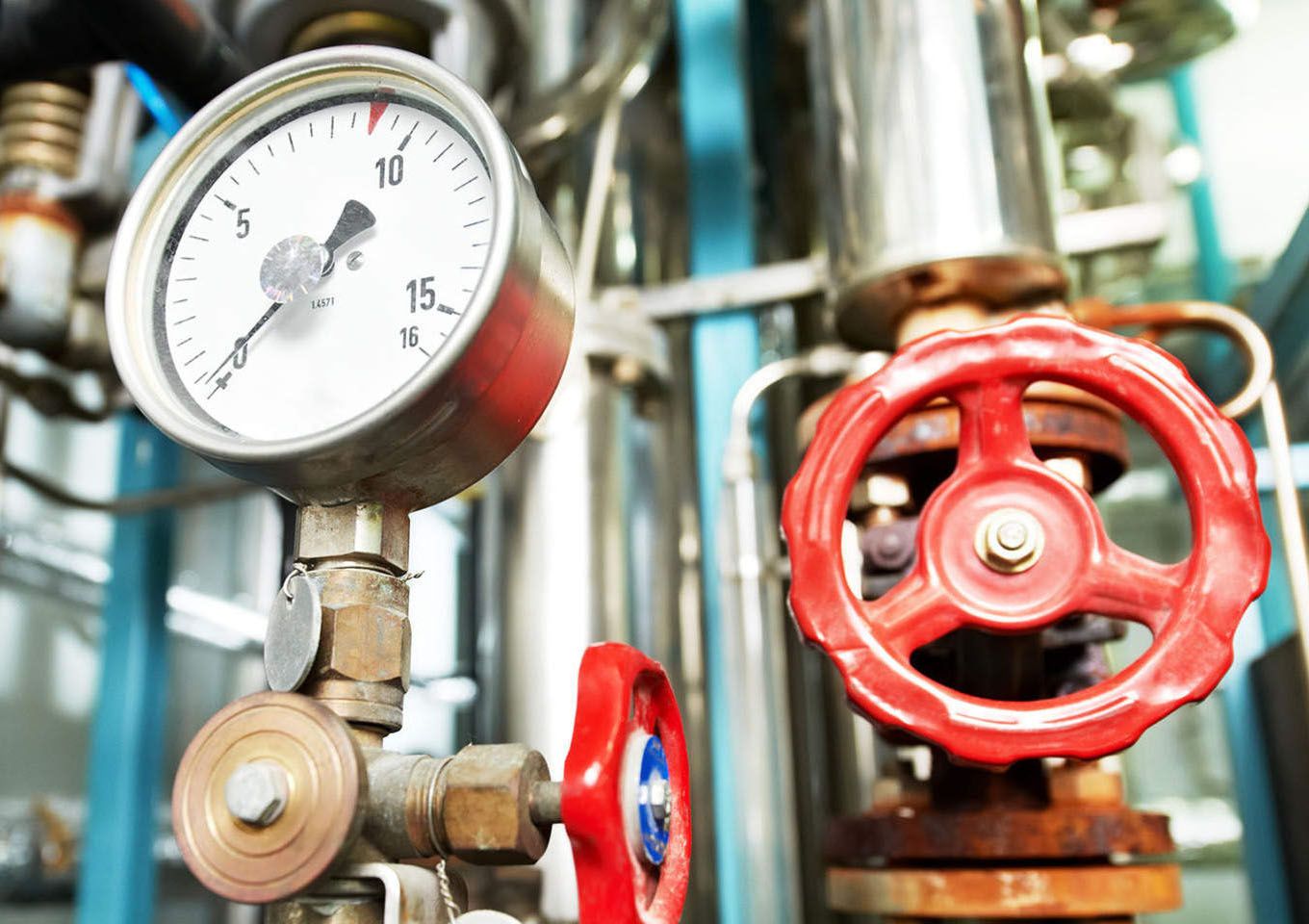 Доклад об итогах прохождения отопительного периода 2021-2022 годов и планах подготовки к предстоящему осенне-зимнему сезону
Докладчик:    начальник управления муниципального хозяйства                    
Ильин В.Ю
Муниципальное имущество в жилищно-коммунальном хозяйстве включает в себя :
 51 котельную;                                                                                                                                                                  
19,3 км тепловых сетей;
 67 артезианских скважин;
 203 км сетей водоснабжения;
 28,7 км сетей водоотведения;
 3 канализационно-насосные станции;
 195,8 км электрических сетей.
Продолжение таблицы
Котельная
для отопления объектов 
социальной сферы
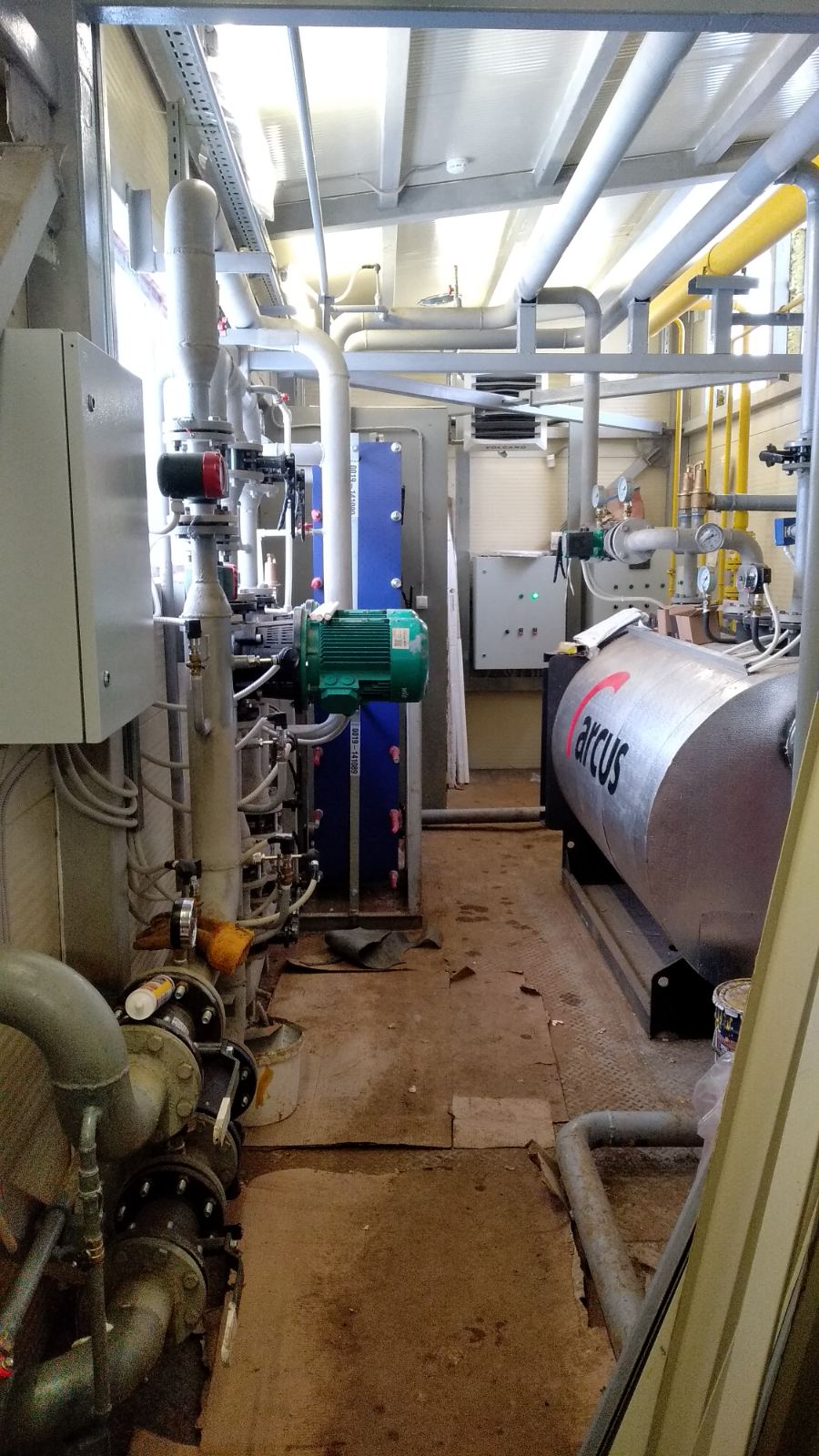 Задачи на 2022  год ставим следующие:
Продолжение таблицы
Распоряжение «О мерах по подготовке и проведению отопительного периода 2022-2023 годов в Малопургинском районе» №  296-р от 23.05.2022 года 

Постановление «О создании рабочей комиссии для координации деятельности по обеспечению своевременной подготовки и устойчивого проведения отопительного периода и по проверке готовности теплоснабжающих, теплосетевых организаций и потребителей тепловой энергии к отопительному периоду 2022-2023 годов» №536 от 23.05.2022 года